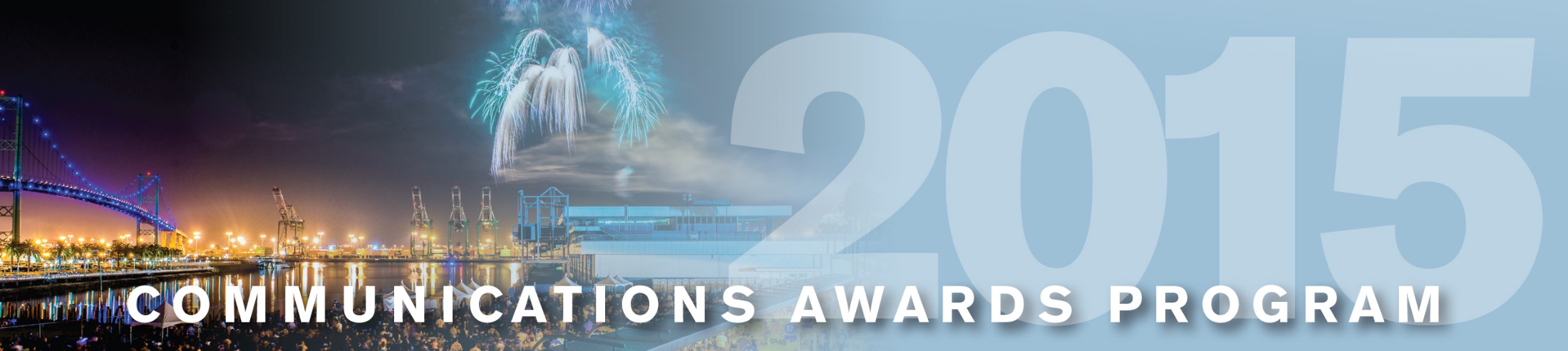 Port Of
New Orleans
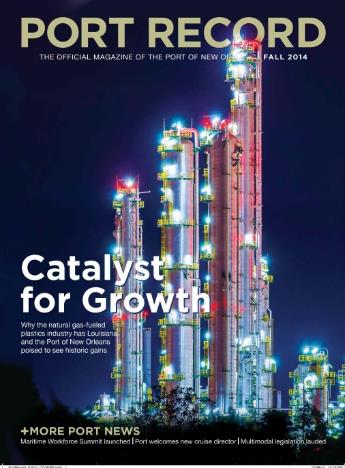 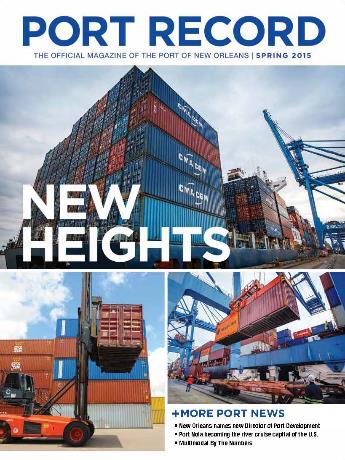 Port Record 
Magazine
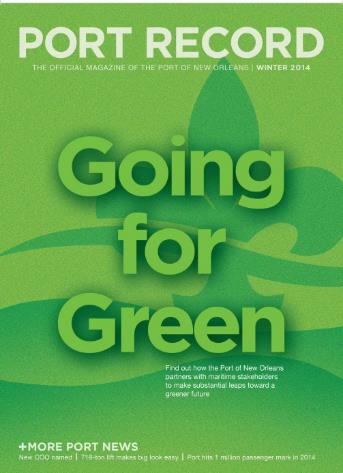 Periodicals
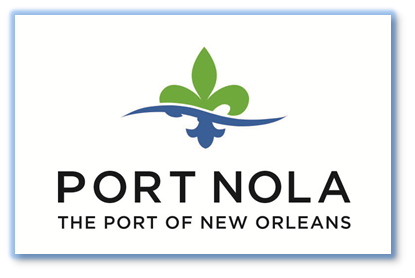 Use this area for logo
(delete text box before placing logo)